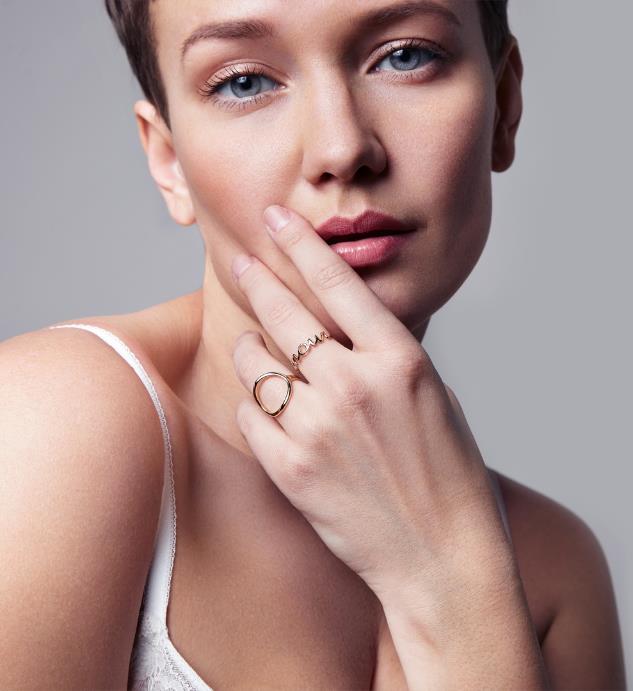 Présentation animée
DATE
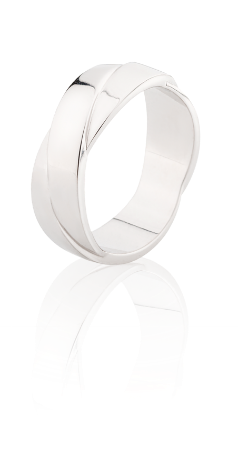 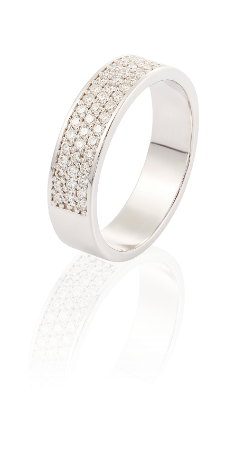 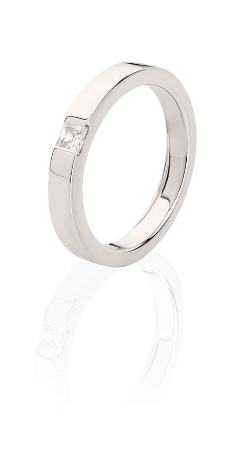 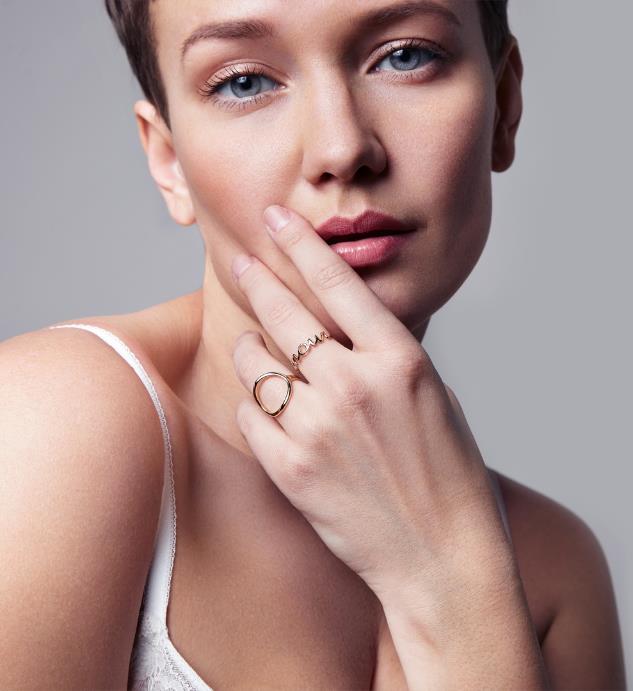 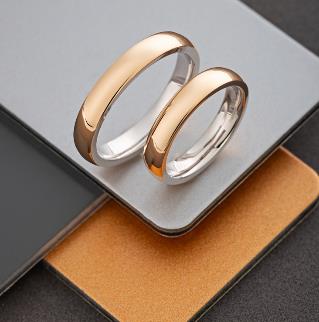 COLLECTIONde bagues
Module 
de formation
Ourvision
Nouveautés
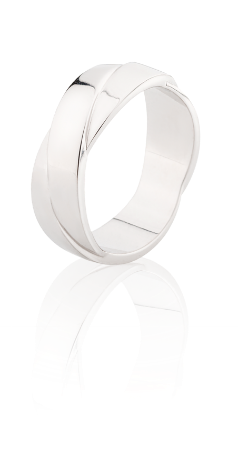 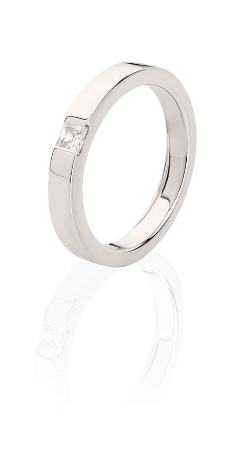 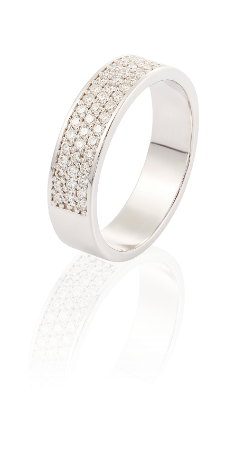 JANVIER 2020
BAGUE 1Détails
BAGUE 2Détails
BAGUE 3Détails
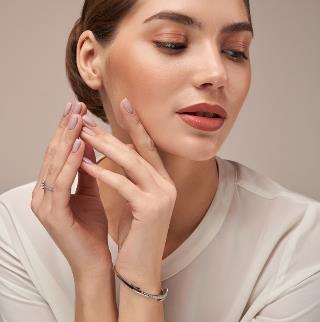 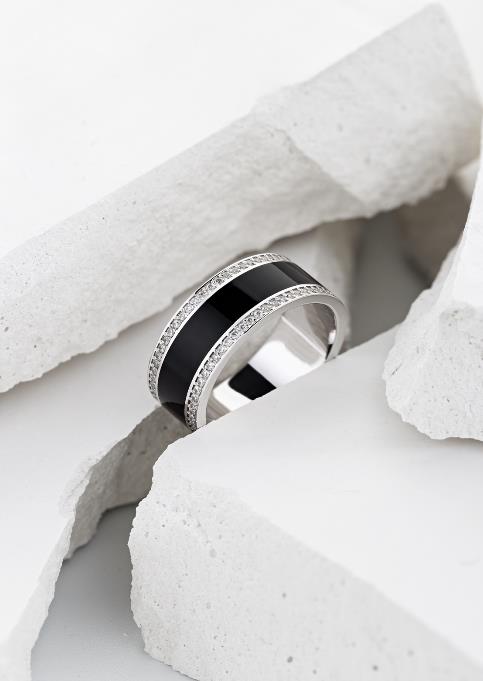 COLLECTIONPURETÉ
New rings collection
Ourvision
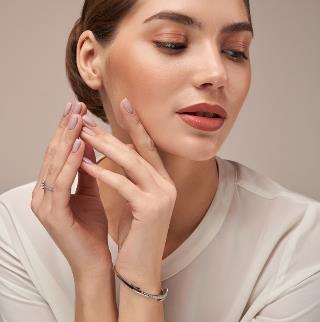 Nouveautés
Lorem ipsum sit dolor amet

Lorem ipsum dolor sit amet, consectetur adipiscing elit. Ut sem ipsum, efficitur nec.Lorem ipsum dolor sit amet, consectetur adipiscing elit. Ut sem ipsum, efficitur nec.
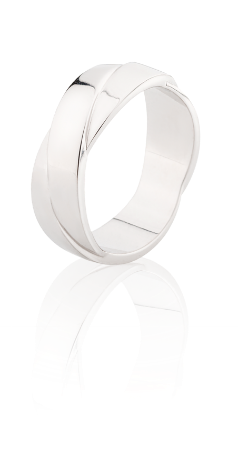 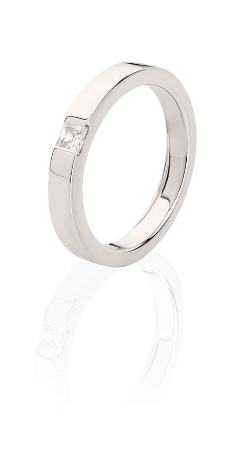 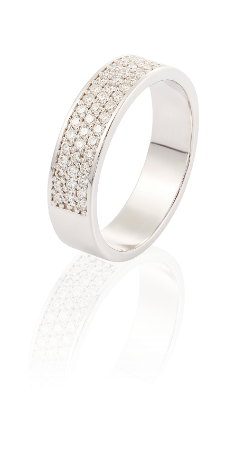 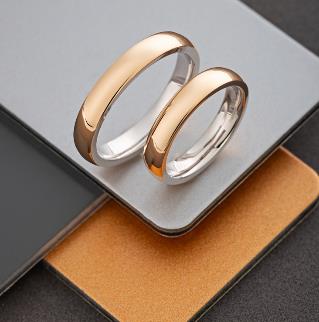 02. LOREM IPSUM
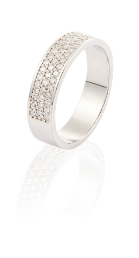 BAGUE PURETÉDétails
BAGUE PURETÉDétails
Lorem ipsum Lorem ipsum dolor sit amet, consectetur adipiscing elit.
BAGUE PURETÉDétails
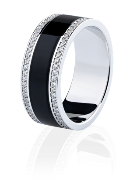 Lorem ipsum Lorem ipsum dolor sit amet, consectetur adipiscing elit.
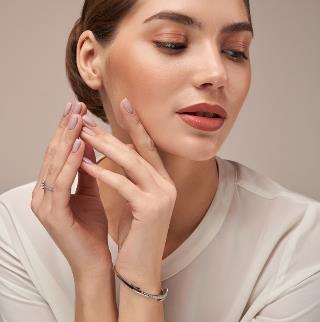 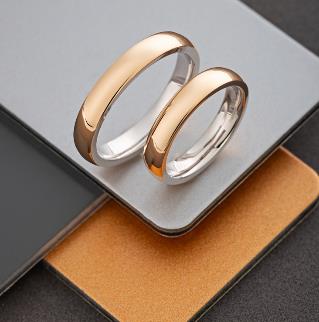 History
02. LOREM IPSUM
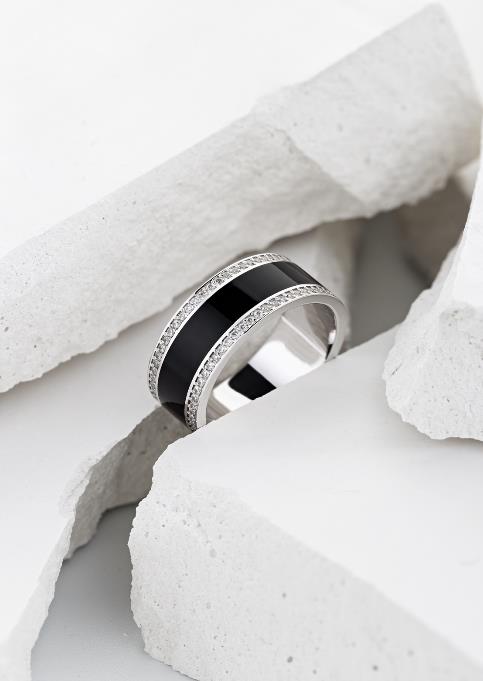 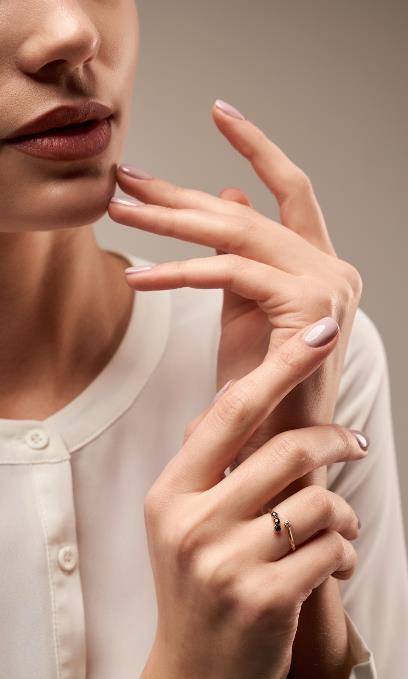 Nouvellecollection
Ourvision
Lorem ipsum sit dolor amet

Lorem ipsum dolor sit amet, consectetur adipiscing elit. Ut sem ipsum, efficitur nec.Lorem ipsum dolor sit amet, consectetur adipiscing elit. Ut sem ipsum, efficitur nec.
DETAILS
DETAILS
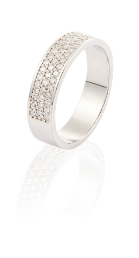 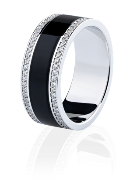 Lorem ipsum Lorem ipsum dolor sit amet, consectetur adipiscing elit.
Lorem ipsum Lorem ipsum dolor sit amet, consectetur adipiscing elit.
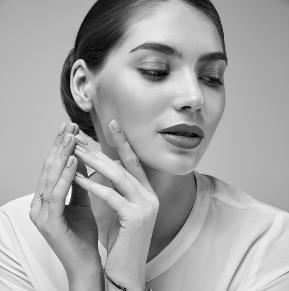 DETAILS
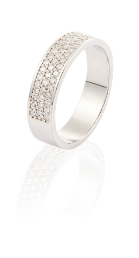 Lorem ipsum Lorem ipsum dolor sit amet, consectetur adipiscing elit.
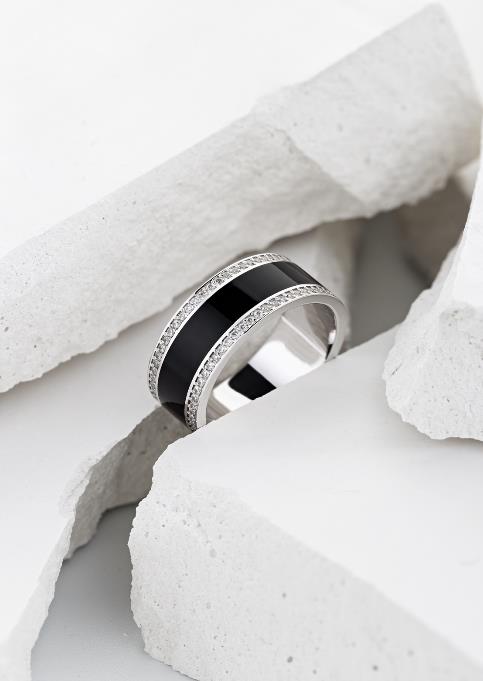 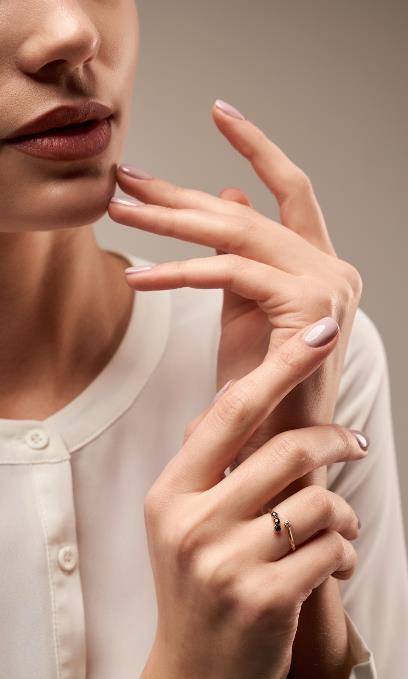 New rings collection
Lorem ipsum Lorem ipsum dolor 
sit amet, consectetur adipiscing elit.
01. DÉTAILS
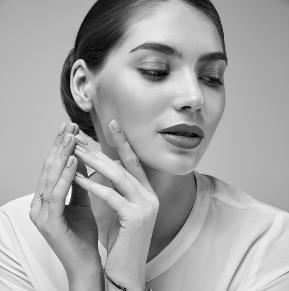 Pureluxury
History
Lorem ipsum Lorem ipsum dolor 
sit amet, consectetur adipiscing elit.
Lorem ipsum Lorem ipsum dolor 
sit amet, consectetur adipiscing elit.
Lorem ipsum sit dolor amet
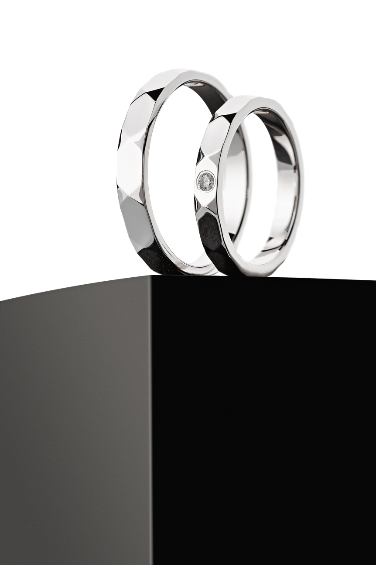 DETAILS
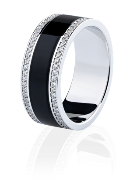 Lorem ipsum Lorem ipsum dolor sit amet, consectetur adipiscing elit.
01. DÉTAILS
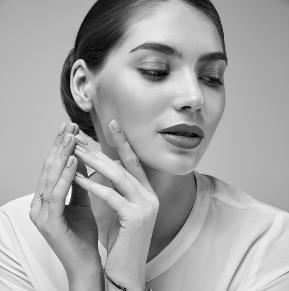 Lorem ipsum sit dolor amet
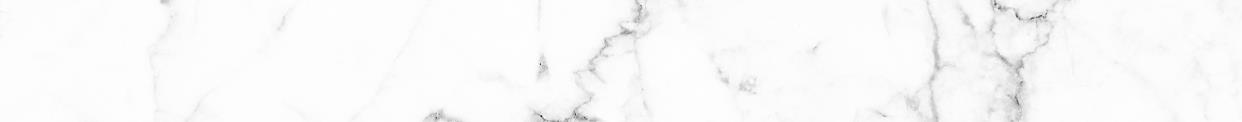 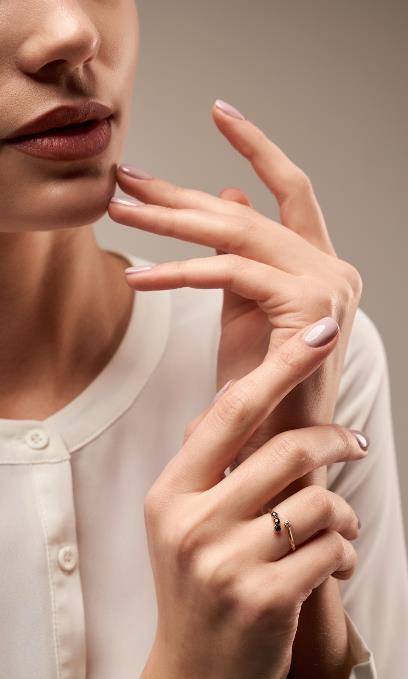 01. LOREM IPSUM
Lorem ipsum Lorem ipsum dolor 
sit amet, consectetur adipiscing elit.
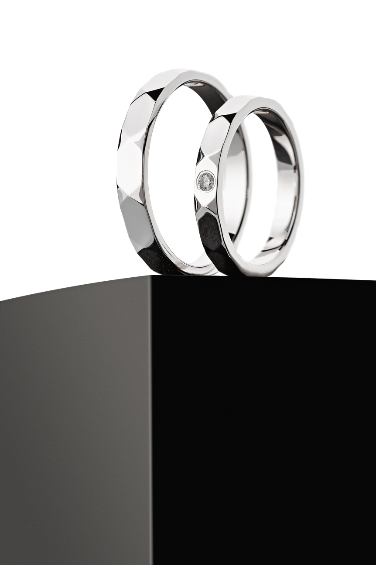 Pureluxury
Lorem ipsum Lorem ipsum dolor 
sit amet, consectetur adipiscing elit ut sit
sem ipsum, efficitur
Lorem ipsum Lorem ipsum dolor 
sit amet, consectetur adipiscing elit.
Lorem ipsum Lorem ipsum dolor 
sit amet, consectetur adipiscing elit ut sit
sem ipsum, efficitur
Lorem ipsum Lorem ipsum dolor 
sit amet, consectetur adipiscing elit ut sit
sem ipsum, efficitur
Lorem ipsum Lorem ipsum dolor 
sit amet, consectetur adipiscing elit.
History